ASAMBLEA Parroquia San Ignacio de Loyola
27 de abril, 2016
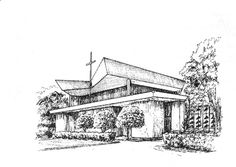 LA REMODELACIÓN DE LA CAPILLA DEL SANTISIMO
La Capilla del Santísimo
Visión
Plan
Status
La nueva capilla del Santísimo
La nueva capilla del Santísimo
La nueva capilla del Santísimo
La nueva capilla del Santísimo
La nueva capilla del Santísimo
LA CAMPAÑA CAPITAL
LA CAMPAÑA CAPITAL
Historia: 
Los comienzos: una reparación de urgencia 
La llegada: una remodelación total de la planta física
Objetivo: $2,000,000
El comité: 
Párroco – P. Larry Searles, SJ
Presidente – Sr. José Rafael Fernandez
Secretario – P. Joseph Hill, SJ
Miembros –
 Sr. Luis Silva
Sr. Juan Carlos del Pino
Sra. Sofía Benítez Arraiza
LA REMODELACIÓN DE LA PLANTA FÍSICA DE LA PARROQUIA
Nuestras necesidades y planes
El techo exterior del temploya reparado
Remodelación del templo
El techo interior
Remodelación del templo
El sistema eléctrico e iluminación
Remodelación del templo
El sistema de sonido
Remodelación del templo
Los paneles y las ventanas
Remodelación del templo
El baño
Nuevo sistema de ventilación
Mejoras y reparaciones del terreno
Reparación y remodelación de la casa parroquial
Otros proyectos y sueños
Reparación de los bancos
Remodelación de los confesionarios
Una nueva sacristía
Una nueva fuente bautismal
Reparación del pavimento
Nuevos jardines 
Reparación de la verjas y murallas
Más arte religioso en el templo
Los próximos pasos de 2016
Las preguntas y reacciones
La capilla del Santísimo
Los proyectos y planes:
La remodelación del templo
La ventilación del templo
El terreno
La casa parroquial
Sugerencias
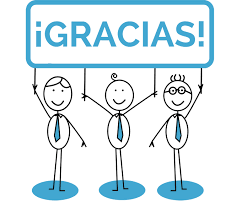 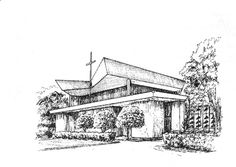